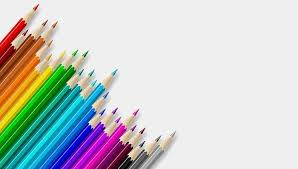 Attività di SCIENZE per l’inclusione  Classe seconda B – plesso CapoluogoModalità asincrona
SCIENZE
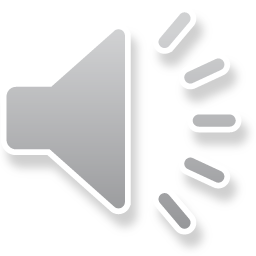 VIVENTI…
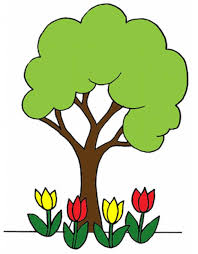 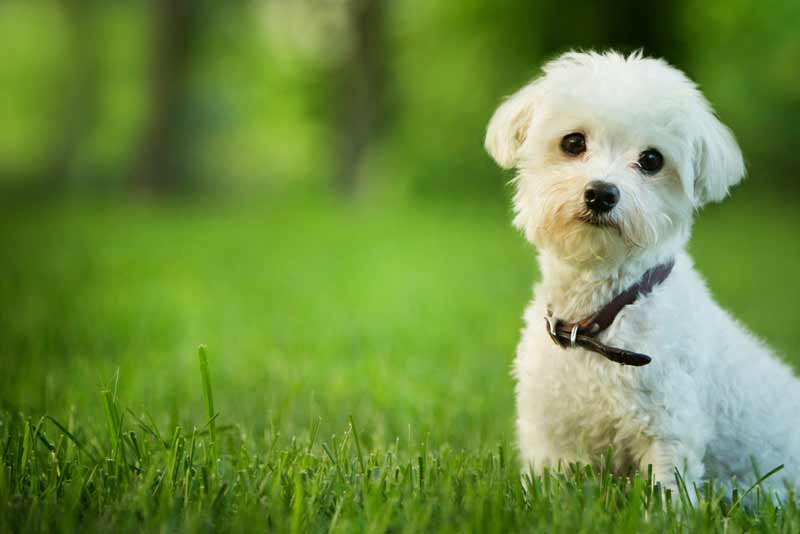 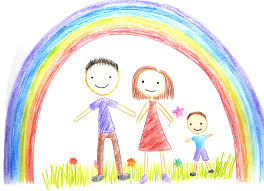 UOMINI
PIANTE
ANIMALI
NON   VIVENTI…..
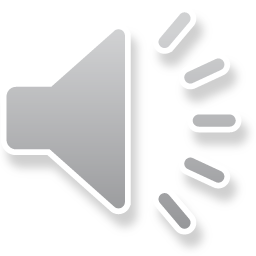 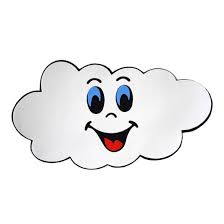 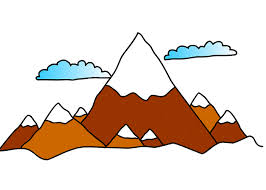 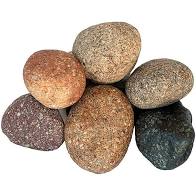 SASSOLINI
MONTAGNA
SOLE
NUVOLA
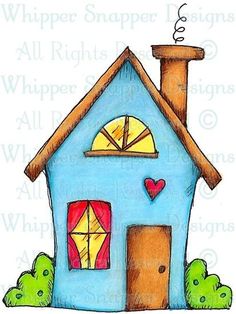 CASETTA
SE  OSSERVIAMO  L’AMBIENTE  CHE  CI CIRCONDA  NOTIAMO  CHE  CI  SONOESSERI  VIVENTI  ED ESSERI NON VIVENTI
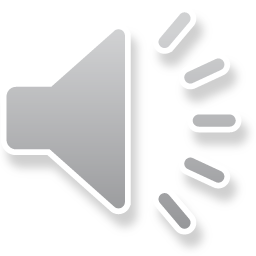 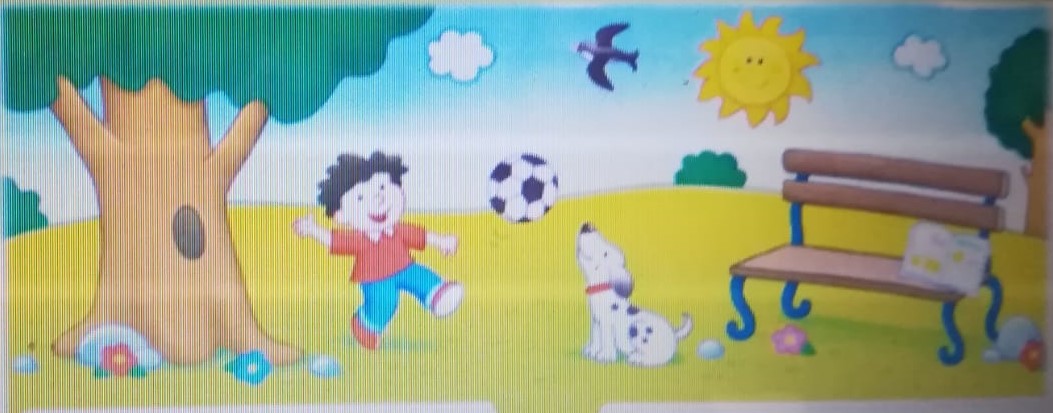 PARTIAMO SUBITO CON UNA BELLISSIMA SFIDA……
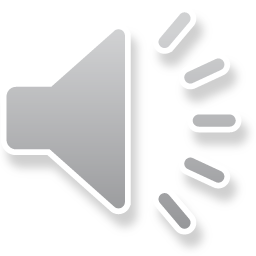 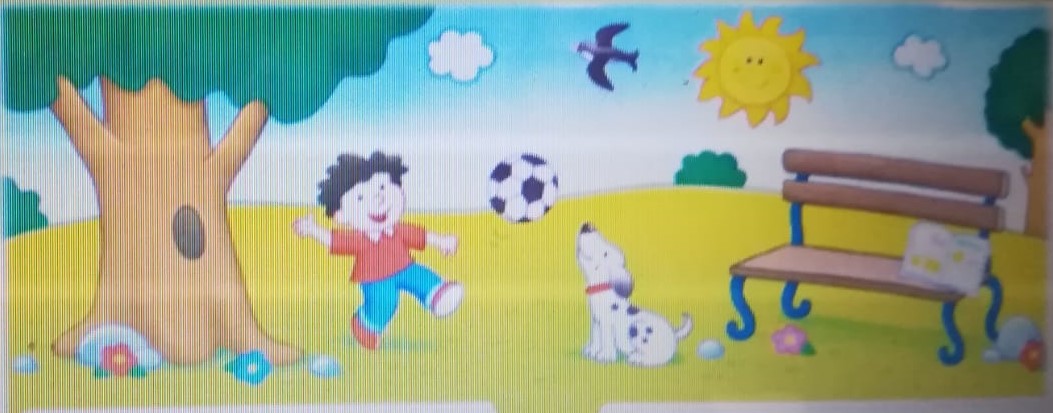 VIVENTI
NON VIVENTI
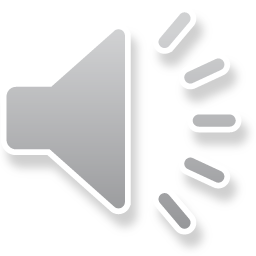 ORA CONTROLLIAMO ….ECCO COSA HO TROVATO  IO:
NON  VIVENTI
VIVENTI
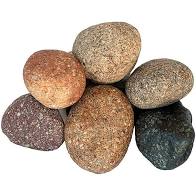 PALLA

PANCHINA

LIBRO

SOLE

NUVOLE
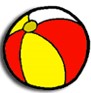 SASSOLINI

TERRA
CANE

FIORI

ALBERI

RONDINE

ERBA
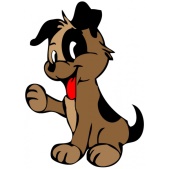 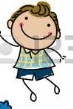 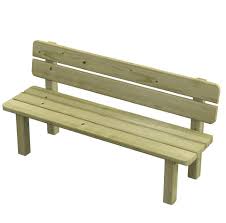 BAMBINO
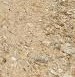 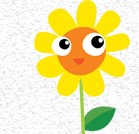 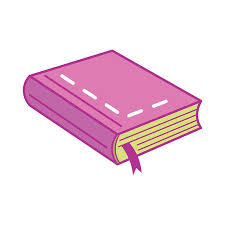 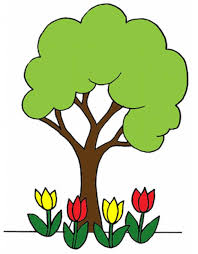 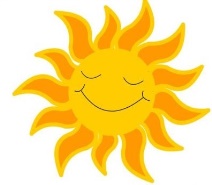 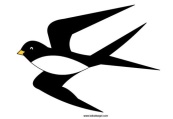 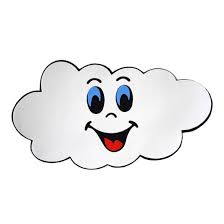 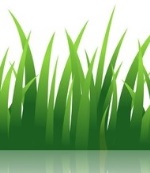 GLI ESSERI VIVENTI  SI  DIVIDONO IN DUE GRANDI GRUPPI:
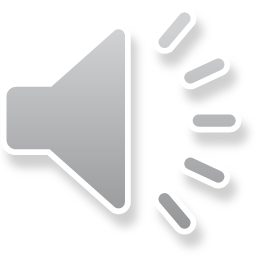 ANIMALI
VEGETALI
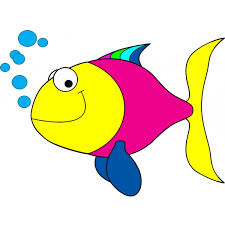 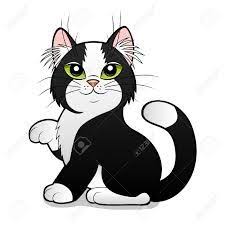 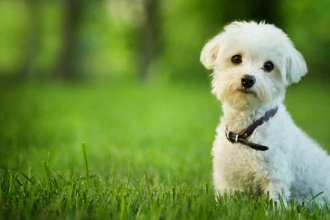 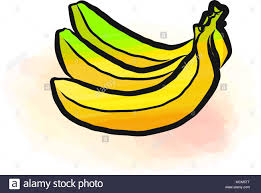 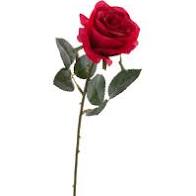 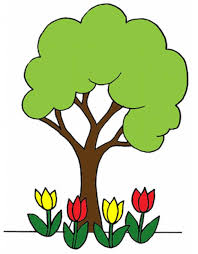 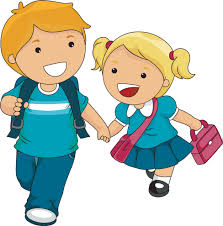 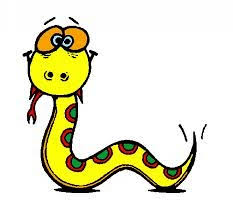 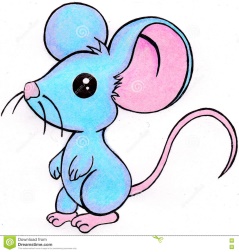 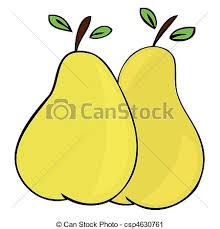 IL  CICLO VITALE
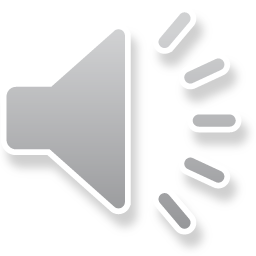 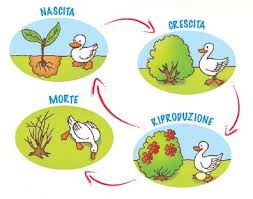 TUTTI GLI ESSERI VIVENTI
COMPIONO UN CICLO VITALE,
UN PERCORSO CHE INIZIA
CON LA NASCITA, E FINISCE CON 
LA MORTE.
IL CICLO DELLA VITA
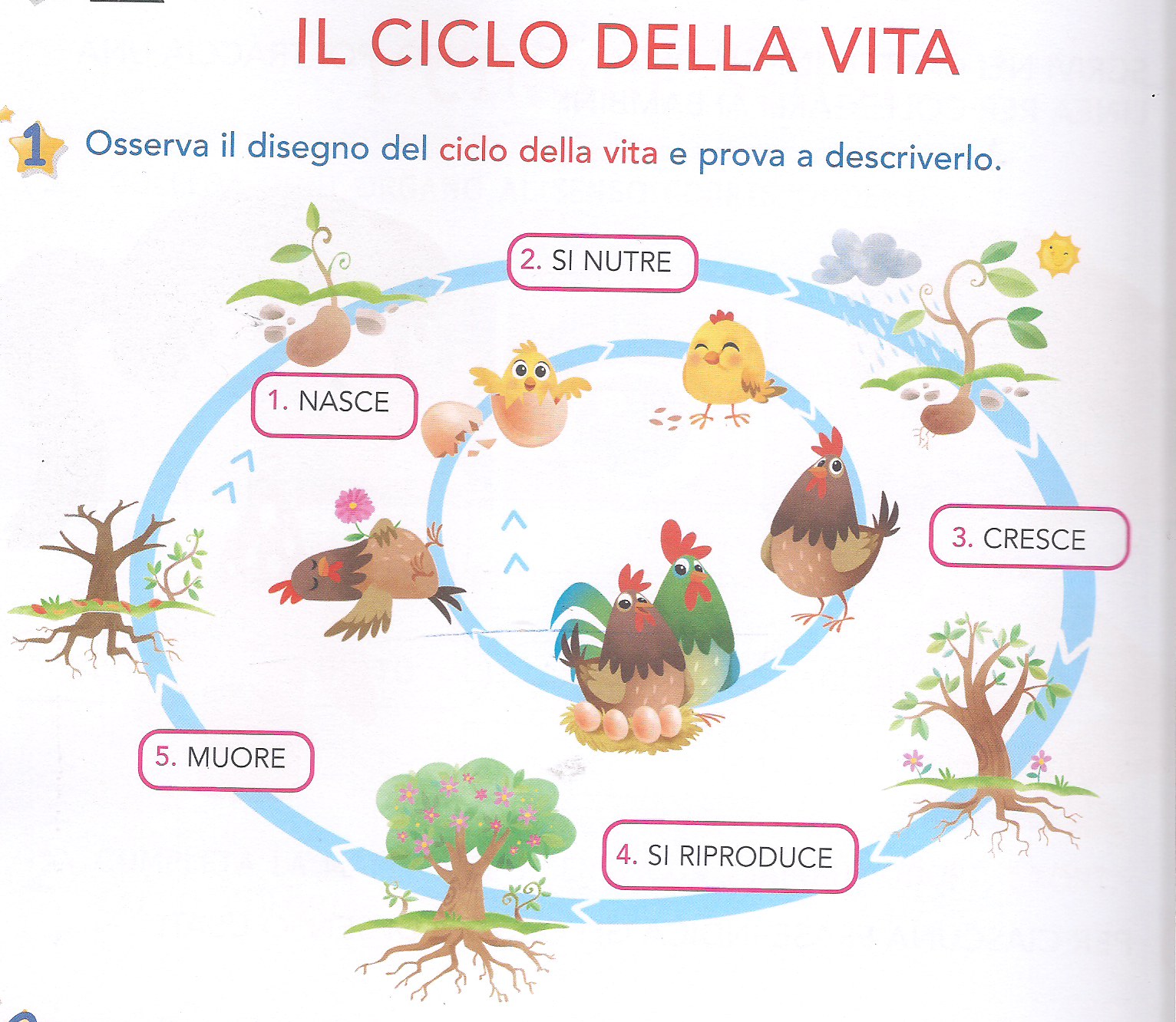 PER COMPRENDERE MEGLIO

OSSERVIAMO QUESTO DISEGNO
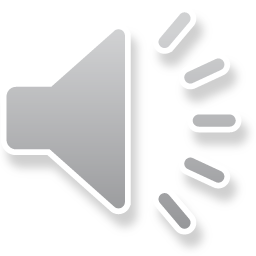 IL CICLO VITALE DELLE PIANTE
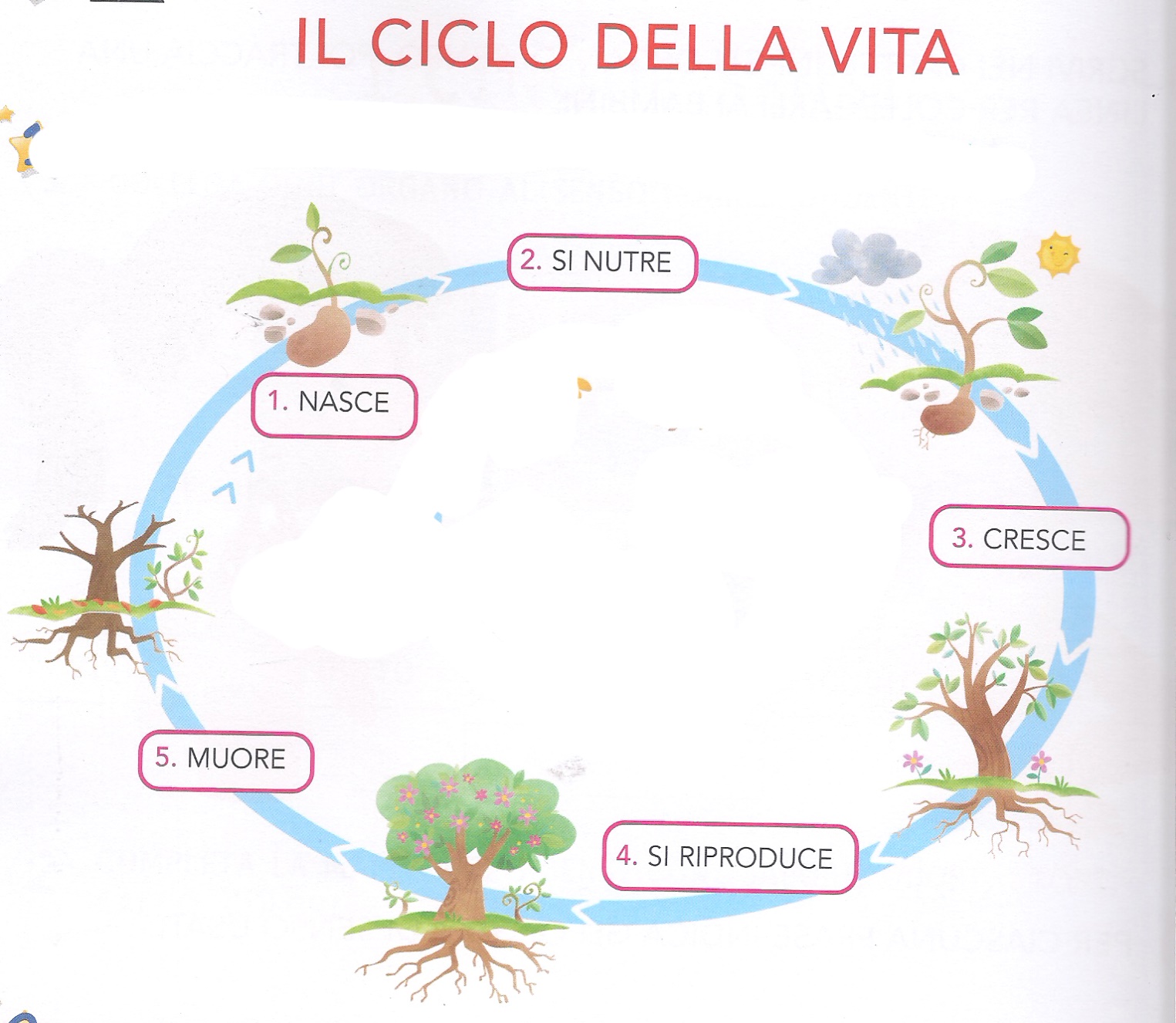 OSSERVA ATTENTAMENTE E 
ASCOLTA…
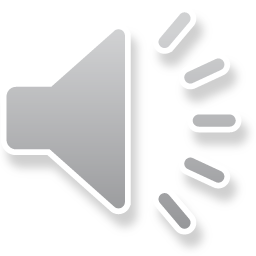 ESERCIZIO: COMPLETA LA TABELLA SCRIVENDO                     SI  OPPURE  NO
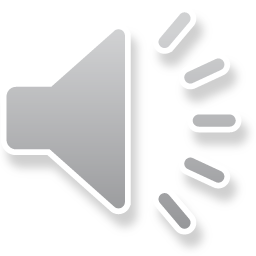 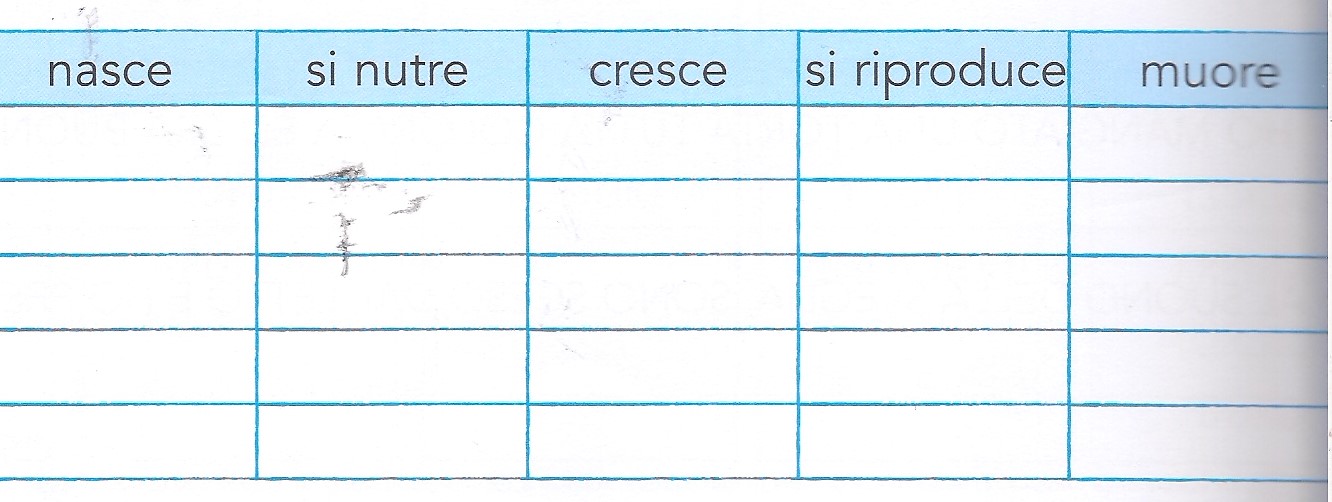 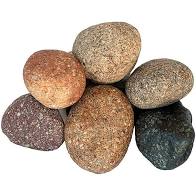 SASSO
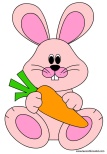 CONIGLIO
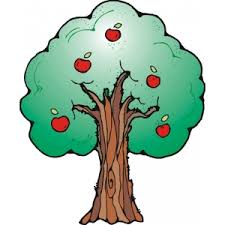 ALBERO
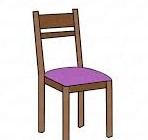 SEDIA
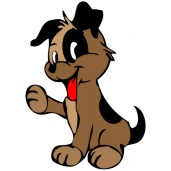 CANE